МБОУ СОШ Нижнехалбинского сельского поселения Комсомольского муниципального района Хабаровского края
«Развитие сюжетно-ролевой игры детей 4-7 лет»
Воспитатель дошкольной группы МБОУ СОШ 
Самар Елена Анатольевна
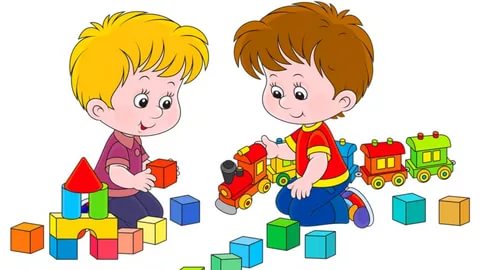 Разновозрастная группа 4-7 лет
Игра «Лего»
Накапливаем игровой опыт
Индивидуальная игра
Игра парами
Коллективная игра
Распределяем роли
Подвижная игра
Игра с машинками
Театрально-игровая деятельность
Играем в доктора
Сюжетно-ролевая игра «Больница»
Кукольный театр
Использование национального компонента